Figure 5. Screenshots of a publication page. (A) The publication details provide information about a publication ...
Database (Oxford), Volume 2013, , 2013, bat075, https://doi.org/10.1093/database/bat075
The content of this slide may be subject to copyright: please see the slide notes for details.
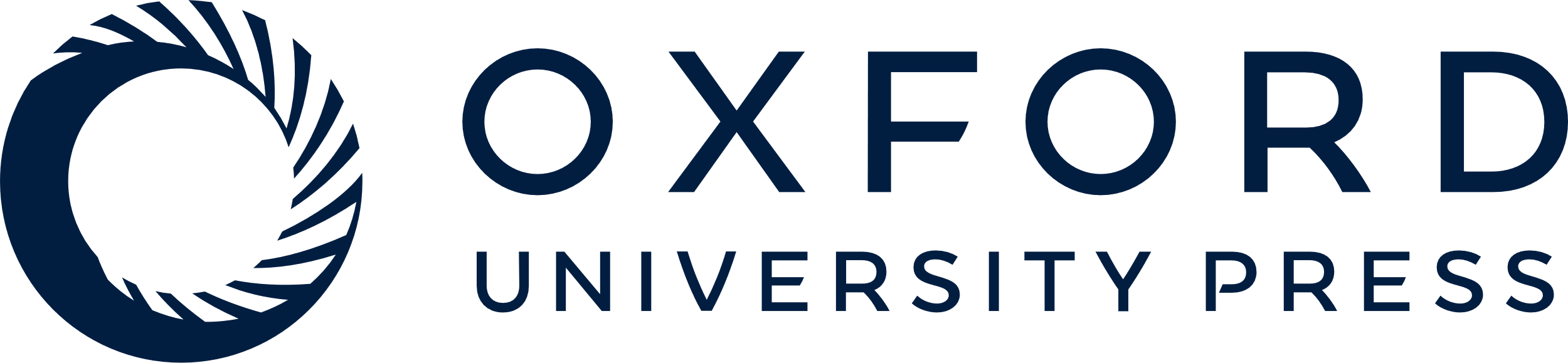 [Speaker Notes: Figure 5. Screenshots of a publication page. (A) The publication details provide information about a publication including the title, authors, journal (book or conference, etc.) name, citation and other relevant details. (B) Additional details are available by clicking the ‘More Details’ link on the right sidebar.


Unless provided in the caption above, the following copyright applies to the content of this slide: © The Author(s) 2013. Published by Oxford University Press.This is an Open Access article distributed under the terms of the Creative Commons Attribution License (http://creativecommons.org/licenses/by/3.0/), which permits unrestricted reuse, distribution, and reproduction in any medium, provided the original work is properly cited.]